Vokabeln #6
1.  das Flugzeug
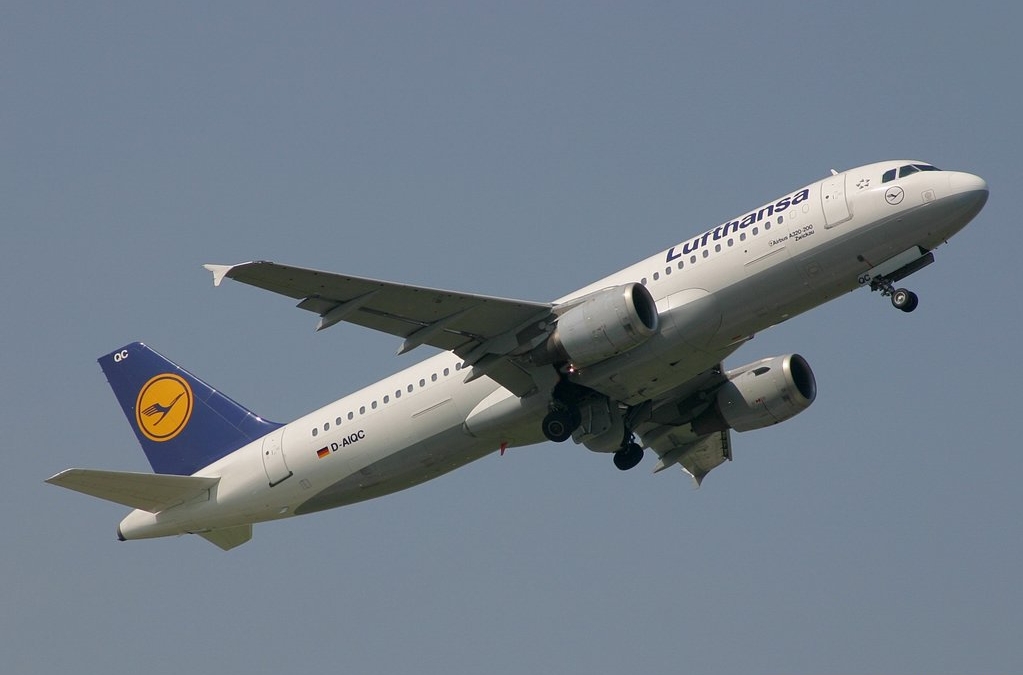 [Speaker Notes: The airplane]
2.  die Luft
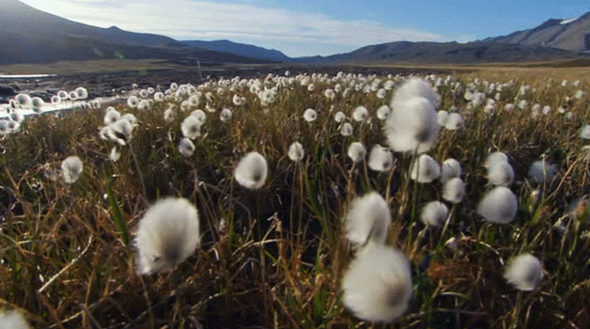 [Speaker Notes: The air]
3.  die Decke
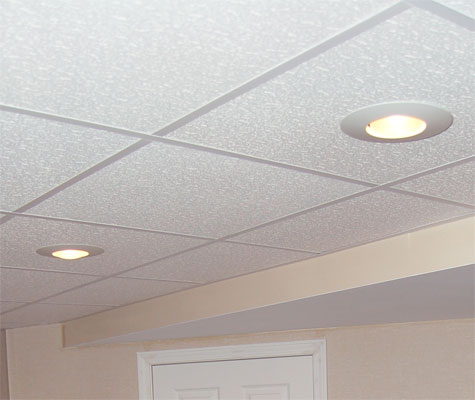 [Speaker Notes: The ceiling]
4.  die Uhr
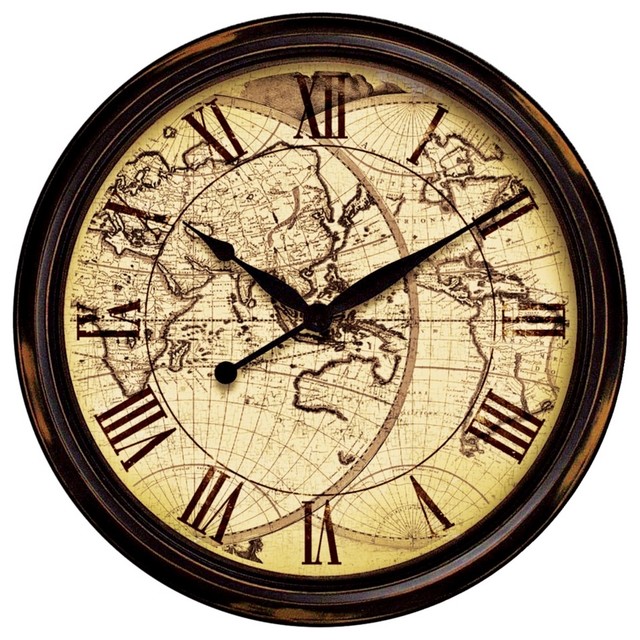 [Speaker Notes: The clock]
5.  der Schreibtisch
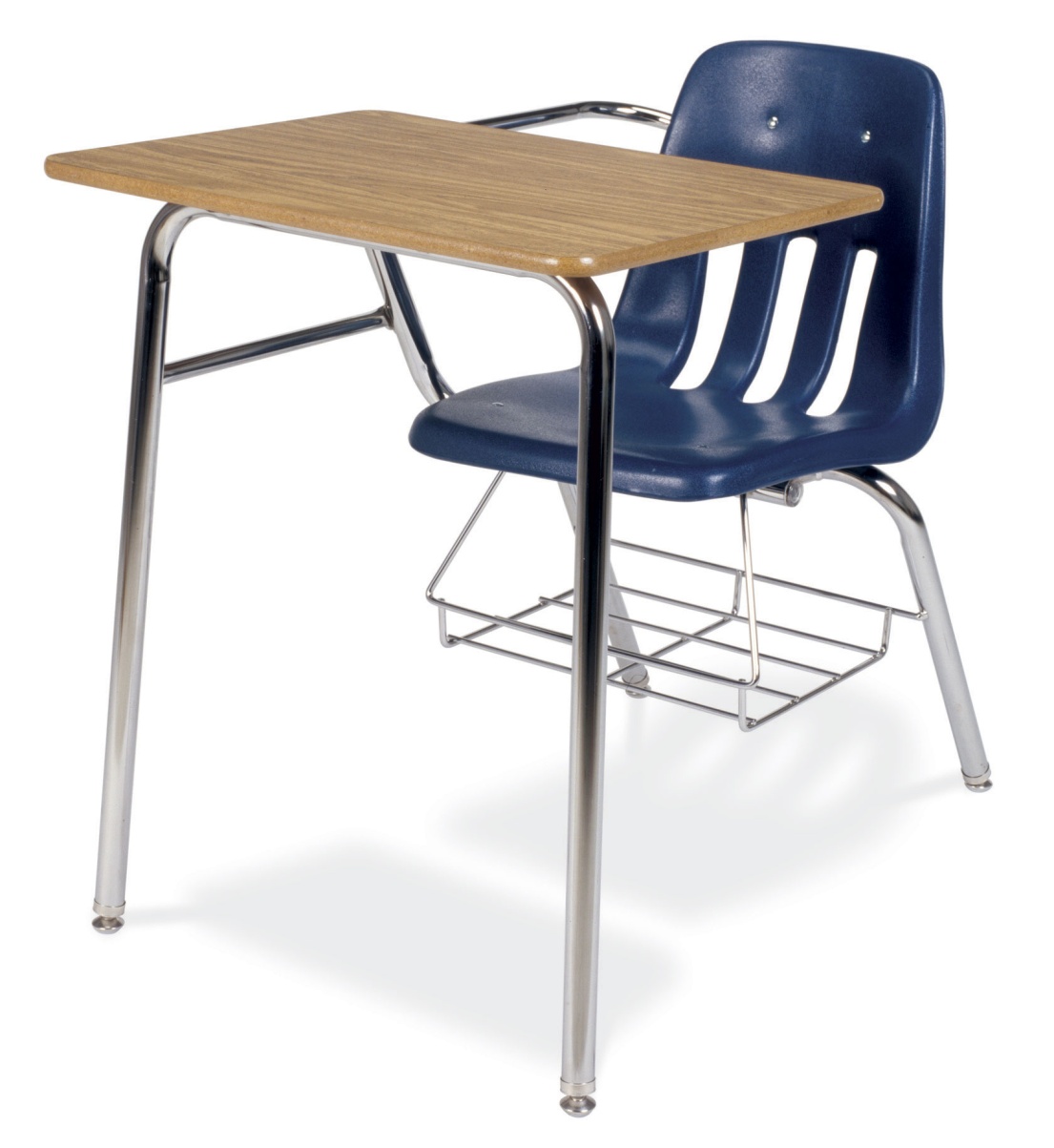 [Speaker Notes: The desk]
6.  das Licht
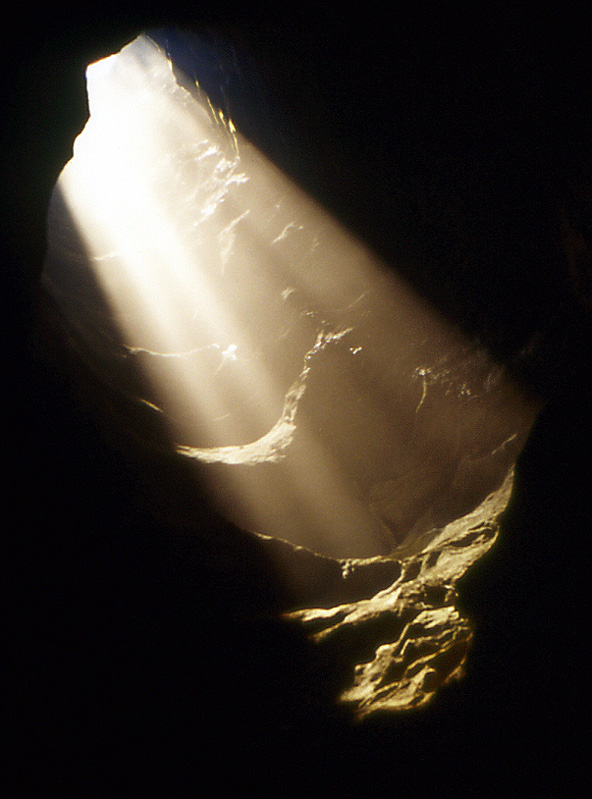 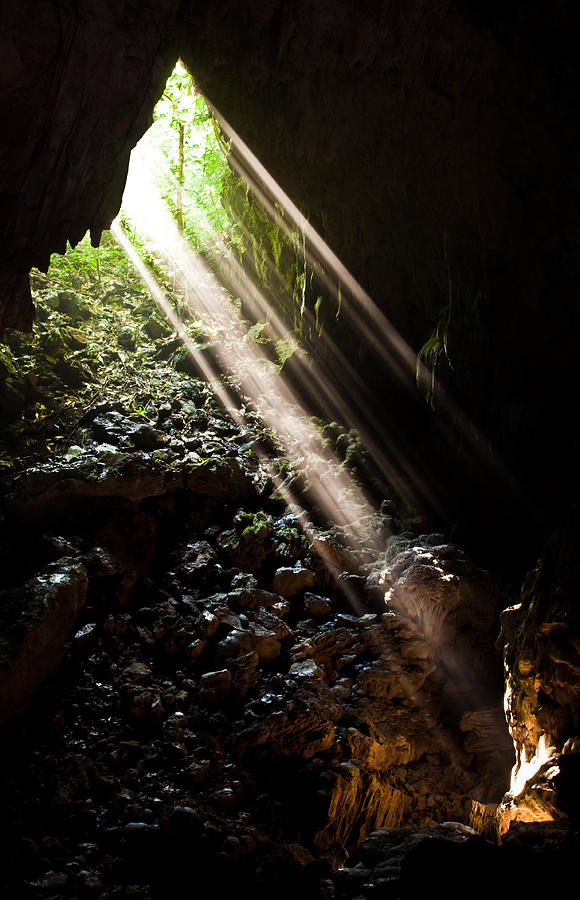 [Speaker Notes: The light]
7.  der Name
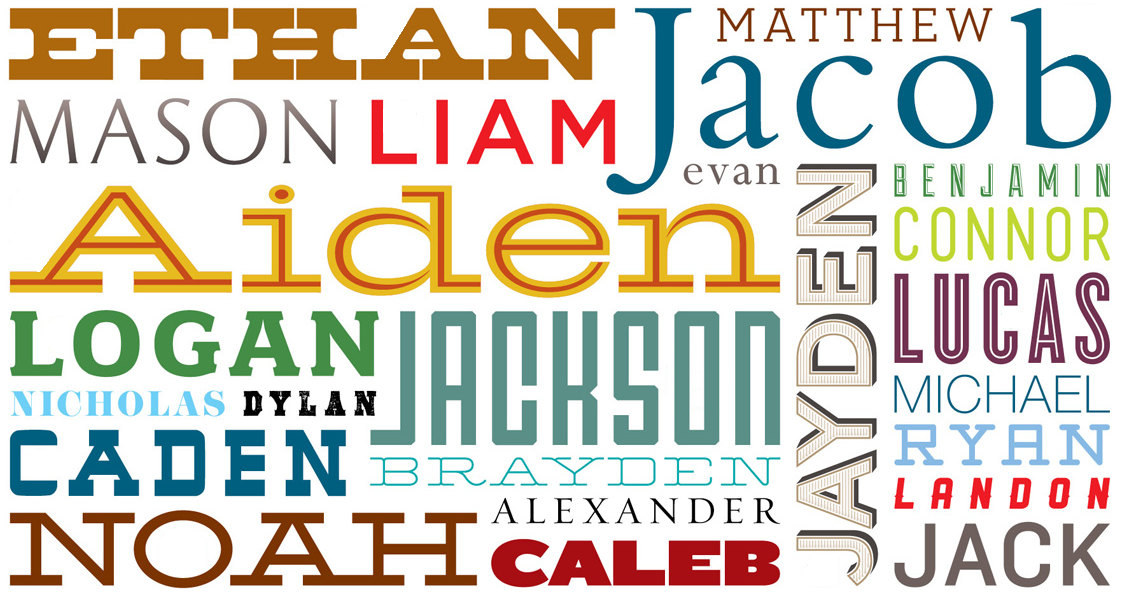 [Speaker Notes: The name]
8.  das Heft
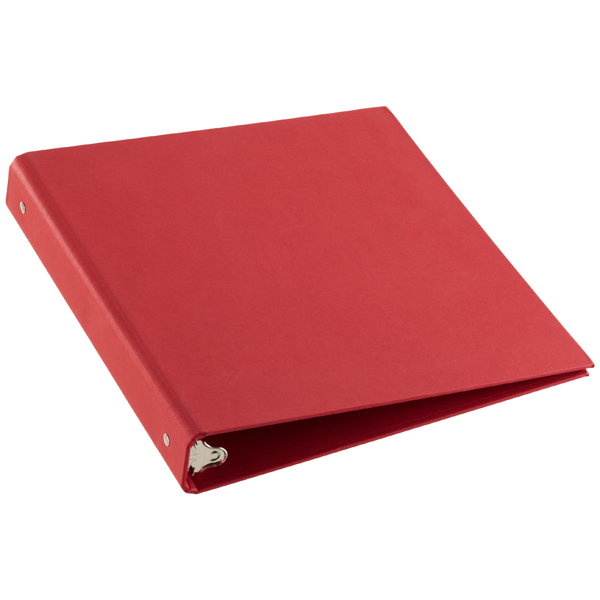 [Speaker Notes: The binder/notebook]
9.  der Lehrer
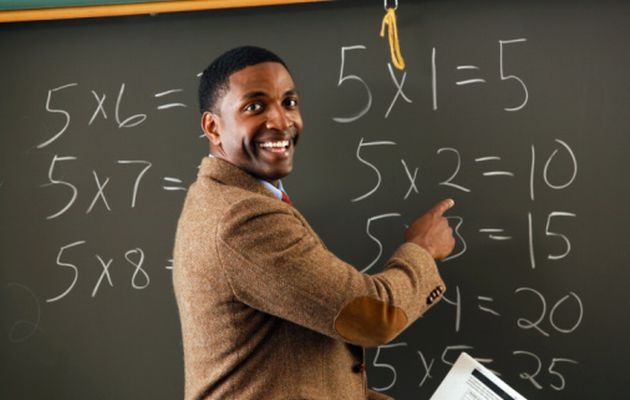 [Speaker Notes: The teacher (male)]
10.  die Lehrerin
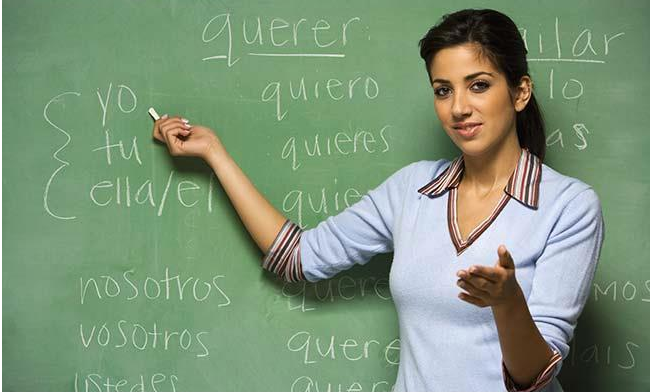 [Speaker Notes: The teacher (female)]
Vokabeln #6
das Flugzeug
die Luft
die Decke
die Uhr
der Schreibtisch

das Licht
der Name
das Heft
der Lehrer
die Lehrerin
Fragen
1.  Was – “what”
2.  Wo – “where”
3.  Wer – “who”
4. Wie – “how”
5. Wie  viel – “how much”
6.  Warum – “why”
Fragen
Was – “what”
Wo – “where”
Wer – “who”
Wie – “how”
Wieviel – “how much”
Warum – “why”